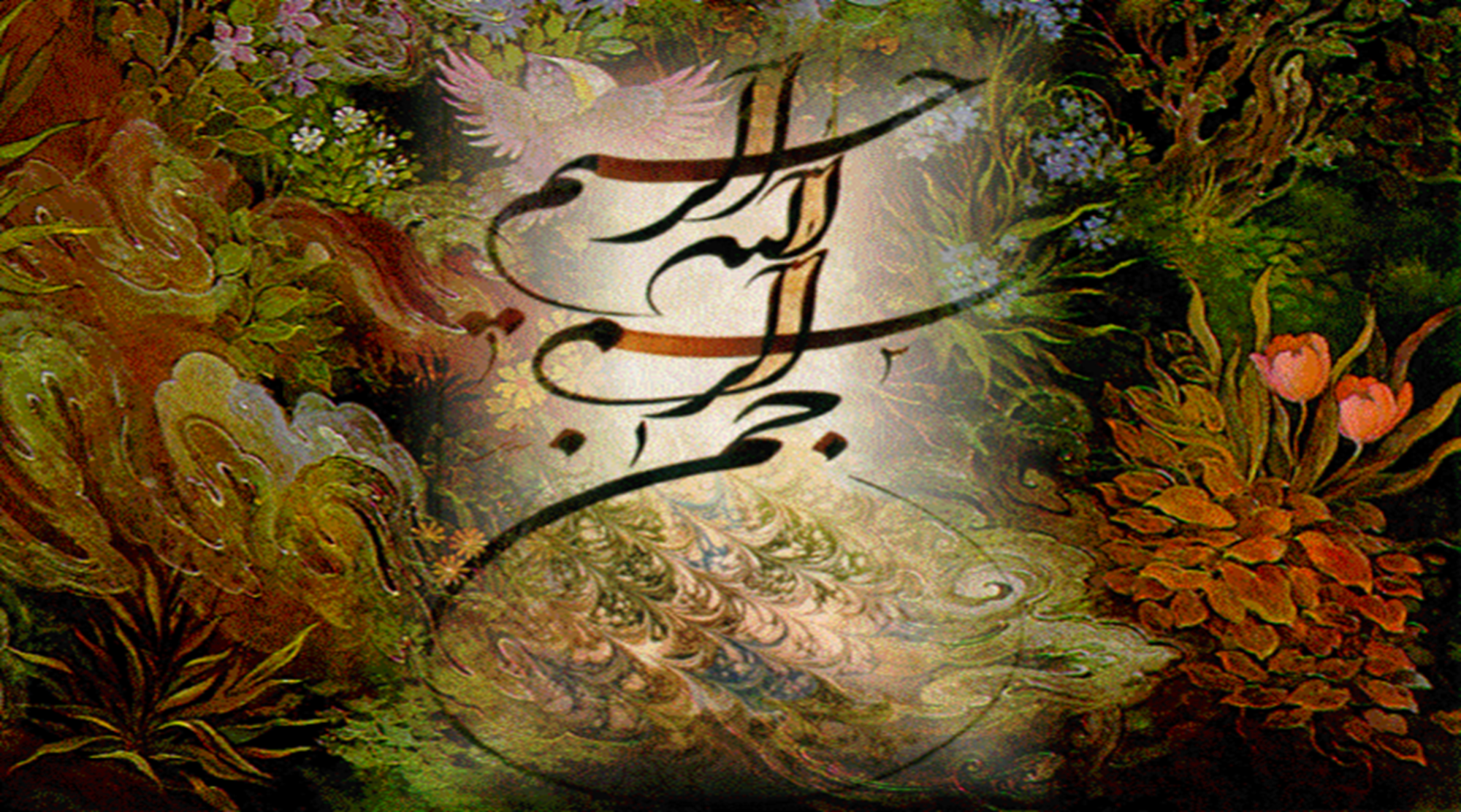 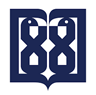 دانشگاه علوم پزشکی و خدمات بهداشتی درمانی تهران
معاونت بهداشت
واحد پیشگیری و کنترل بیماریهای غیرواگیر
مبانی، استانداردها و شیوه نامه ارایه خدمات پیشگیری و مراقبت از گوش و شنوایی نوزادان و کودکان-ویژه بهورز/مراقب
اردیبهشت1401
مراقبت از گوش و شنوایی
466میلیون نفر در جهان با کم شنوایی معلولیت زا زندگی می کنند.
از نظر بار کلی بیماری  (GBD)، 6.8درصد  از بار بیماری ها را شامل می شود.
بر اساس سالهای سپری شده با ناتوانی (YLD) سومین عامل می باشد.
دو سوم افراد دارای کم شنوایی در کشورهای در حال توسعه هستند.
بیش از  50درصداز انواع کم شنوایی و ناشنوایی بزرگسالان و  60درصد از انواع کم شنوایی و ناشنوایی کودکان با اجرای برنامه های مراقبتی قابل پیشگیری هستند.
بر اساس برآورد سازمان بهداشت جهانی (2013) در حدود  1/1میلیارد نفر از جوانان سراسر جهان در معرض خطر بالای ابتلا به کم شنوایی ناشی از فعالیت های شنیداری غیر ایمن هستند.
بالغ بر  43میلیون نفر در محدوده سنی  12-35سال دارای کم شنوایی ناتوان کننده ناشی از علل متفاوت می باشند.
 در نوجوانان و بزرگسالان جوان سنین  12-35سال کشورهای با درآمد متوسط  و بالا:
      ● حدود ٪50از این افراد در معرض سطوح غیر ایمن صوتی ناشی از دستگاه های صوتی شخصی هستند.
      ● در حدود  ٪40دیگر نیز بطور بالقوه در معرض صدمه صوتی هستند
عوارض کم شنوایی های شناسایی نشده
نقصان در درک گفتار
مشكلات ارتباطی
مشكلات ادراکی زبانی (دریافتی)
مشكلات زبان بیانی و گفتاری
مشكلات عملی و پراگماتیک
مشكلات عاطفی هیجانی
مشكلات روانی اجتماعی
مشكلات آموزشی
مشكلات خواندن
مشكلات نوشتاری
مشكلات شغلی و حرفه ای
ضرورت اجرای غربالگری
بروز کم شنوایی در نوزادان بیشتر از هر بیماری دیگری رخ می دهد.
80درصد از توانایی زبانی هر کودک، تا سن 18ماهگی تکوین می یابد.
ثابت شده است که تشخیص زودهنگام  کم شنوایی در نوزاد واجرای مداخله درمانی زودهنگام،  در مسیر تکاملی کودک و سازگار بارشد سنی و توانایی های شناختی وی بسیار موثر می باشد.
کودکان کم شنوایی که چنین مداخله و درمان زودهنگامی را دریافت نمی کنند ا غلب به خدمات  آموزشی ویژه نیازخواهند داشت.
 آزمایش و شناسایی مناسب نوزاد مبتلا به کم شنوایی مداخله و درمان زودهنگام  را تسهیل کرده و حصول به اهداف ملی ارتقاء سلامت کودکان وکاهش هزینه های عمومی محقق خواهد شد.
نوبت ارزیابی : ارزیابی سلامت شنوایی در دو نوبت نوزادی (اول) و  3-5سالگی (دوم) بایستی صورت گیرد.
ارزیابی شنوایی نوزاد در مراقبت  3-5روزگی
از والدین درباره انجام غربالگری شنوایی و عوامل خطر سؤال کرده و سپس نوزاد راطبقه بندی کنید:
 -آیا تست غربالگری شنوایی نوبت اول (نوزادی) انجام شده است؟
 در صورت انجام غربالگری شنوایی نوزادی در بیمارستان یا هر مرکز دیگری، از والدین نوزاد بخواهید تا کارت مربوطه را ارائه نمایند و نتیجه غربالگری درج شده روی کارت را در سامانه سیب ثبت نمایید.
           نتیجه با واژه گذر (PASS ) یا ارجاع (REFER) مشخص می گردد.
 در صورت عدم انجام غربالگری،نوزاد را به نزدیکترین مرکز مجهز به واحد شنوایی شناسی ارجاع دهید.
عامل خطر ندارد:
الف- در صورتی که نتیجه تست OAEدر بدو تولد ناکامل باشد، نوزاد را برای انجام OAEبه واحد غربالگری ارجاع دهید: در صورتی که نتیجه تست  OAEارجاع باشد، نوزاد را برای انجام تست  AABRارجاع نموده و به والدین توصیه کنید تا با نتیجه تست برای مراقبت14 -15روزگی مراجعه کنند (مسیر مشخص شده  aدر ارزیابی شنوایی  3-5روزگی).
ب)در صورتی که نتیجه تست  OAEگذر و نوزاد فاقد عوامل خطر باشد، نوزاد در دسته"مشكل شنوایی ندارد"، طبقه بندی میشود. به والدین توصیه نمایید تا برای مراقبت 14-15روزگی نوزاد مراجعه کنند(مسیر مشخص شده  dدر ارزیابی شنوایی  3-5روزگی) .
ج) در صورتی که نتیجه تست  OAEارجاع باشد، نوزاد را برای انجام تست  AABRارجاع نموده و به والدین توصیه کنید تا با نتیجه تست برای مراقبت  14-15روزگی مراجعه کنند(مسیر مشخص شده  cدر ارزیابی شنوایی  3-5روزگی).
نکته: در هر شرایطی مراقبت 14 تا 15 روزگی می بایست انجام شود.
عامل خطر دارد:
الف)در صورتی که نتیجه تست OAEدر بدو تولد ناکامل باشد، نوزاد را برای انجام  OAEو AABRبه واحد غربالگری ارجاع دهید و به والدین توویه کنید تا با نتیجه تست برای مراقبت 15-14روزگی مراجعه کنند. در غیر این صورت بدلیل وجود عوامل خطر، نوزاد را برای انجام تستAABRارجاع نموده و به والدین توصیه کنید تا با نتیجه تست برای مراقبت  14-15روزگی مراجعه کنند (مسیر مشخص شده  cدر ارزیابی شنوایی  3-5روزگی).
ب)در صورتی که نتیجه تست OAEدر بدو تولد ناکامل باشتد، نوزاد را برای انجام  OAEو AABRبه واحد غربالگری ارجاع دهید و به والدین توصیه کنید تا با نتیجه تست برای مراقبت 14-15روزگی مراجعه کنند. در غیر این صورت بدلیل وجودعوامل خطر، نوزاد را برای انجام تست  AABRارجاع نموده و به والدین توصیه کنید تا با
نتیجه تست برای مراقبت  14-15روزگی مراجعه کنند (مسیر مشتخص شتده  cدر ارزیابی شنوایی  3-5روزگی).
عوامل خطر  3-5روزگی
آیا مادر در دوران بارداری به یكی از بیماری های سیفیلیس، هرپس، توکسوپلاسموز، سرخجه، سایتومگالوویروس، اچ آی وی مبتلا شده است؟
آیا مادر در دوران بارداری و زایمان مشكلاتی مانند اکلامپسی، پراکلامپسی، زایمان سخت داشته است؟
 آیا نوزاد نارس متولد شده است؟ (پیش از  37هفته بارداری)
 آیا سابقه ضربه به سر (با و یا بدون از دست دادن هوشیاری) وجود دارد؟
 آیا ناهنجاری در سرصورت یا گوش وجود دارد؟ (بدشكلی های لاله یا مجرای گوش، وجود زایده گوش  وجودEar tag سوراخ یا منافذ روی گوش، ناهنجاریهای استخوان گیجگاهی، وجود دسته موی سفید جلوی پیشانی، وجود شكاف کام، وجود شكاف لب)
آیا سابقه دریافت آنتی بیوتیکها و یا سایر داروهای اتوتوکسیک (مانند استرپتومایسین، اریترومایسین، نئومایسین، جنتامایسین، توبرامایسین، آمیكاسین و .).. و فورسماید ( لازیكس) در دوران بارداری وجود دارد؟ ( با توجه به اطمینان پدرو مادر به نام داروی استفاده شده )
 آیا سابقه خانوادگی کم شنوایی دایمی در دوران کودکی در خویشاوندان نزدیک وجود دارد؟ (منظور وجود سابقه خانوادگی کم شنوایی دایمی در خویشاوندان درجه 1و2 و 3و یا ثمره ازدواج با خویشاوند نزدیک پسرعمو و دخترعمو، پسرخاله ودخترخاله، پسردایی و دخترعمه، دختردایی و پسرعمه، ازدواج با نوه خاله، نوه عمو و نوه دایی میباشد
ارزیابی شنوایی نوزاد در مراقبت  14-15روزگی
از والدین درباره عوامل خطر و انجام غربالگری شنوایی سؤال کرده و سپس نوزاد را طبقه-بندی کنید:
 آیا غربالگری شنوایی نوبت اول (نوزادی) انجام شده است؟
 -در صورت انجام غربالگری شنوایی نوزادی در بیمارستان یا هر مرکز دیگری، از والدین نوزاد بخواهید تا کارت مربوطه را ارائه نمایند و نتیجه تست  OAEرا در سامانه سیب ثبت نمایید. (مسیر مشخص شده  aدر ارزیابی شنوایی 14-15روزگی.)
ابتدا از والدین درباره عوامل خطر نوبت دوم ارزیابی شنوایی سوال کنید:
آیا نوزاد مبتلا به دلیل هیپربیلی روبینمی نیازمند تعویض خون بوده است؟
آیا سابقه بستری به مدت  48ساعت یا بیشتر در بخش نوزادان یا مراقبت ویژه نوزادان NICUداشته است؟
آیا سابقه ضربه به سر (بخصوص مواردی که با از دست دادن هوشیاری باشد) دارد؟
آیا سابقه دریافت آنتی بیوتیک اتوتوکسیک در دوره نوزادی وجود دارد؟
ارزیابی شنوایی نوزاد  10-14روزه بدون غربالگری شنوایی یا دارای  OAEناکامل
عامل خطر  14-15روزگی دارد:
نوزاد در دسته " نیاز به ارزیابی بیشتر از نظر سلامت شنوایی" طبقه بندی میشود. نوزاد را برای معاینه و درخواست آزمایشات تشخیصی زیر، به پزشک ارجاع کنید:
DPOAE، ABR, High Frequency Tympanometry
عامل خطر  14-15روزگی ندارد:
 الف) در صورتی که نوزاد فاقد عوامل خطر اولیه ( 3-5روزگی) باشد: وی را برای انجام تست OAEبه واحد غربالگری ارجاع کنید.
 در صورتی که نتیجه تست OAEگذر باشد، نوزاد در دسته "مشكل شنوایی ندارد"، طبقه بندی میشود  نتیجه را درسامانه ثبت و به والدین توصیه نمایید تا برای مراقبت  2ماهگی مراجعه کنند.
در صورتی که نتیجه تست OAEناکامل یا ارجاع باشد، نوزاد را برای انجام تست  AABRارجاع
کنید.
درصورتی که نتیجه تست  AABRارجاع باشد، نوزاد در دسته " نیاز به ارزیابی بیشتتر از نظر
سلامت شنوایی"طبقه بندی میشود. وی را برای معاینه و درخواست آزمایشات تشخیصی
،DPOAE, Tympanometry, High Frequency ,ABR
به پزشک ارجاع کنید.
 در صورتی که نتیجه تست AABRگذر باشد، نوزاد در دسته "مشكل شنوایی ندارد"، طبقه-بندی میشود  نتیجه را در سامانه ثبت و به والدین توصیه نمایید تا برای مراقبت  2ماهگی مراجعه کنند.
ب- درصورتی که نوزاد دارای عوامل خطر اولیه ( 3-5روزگی) باشد: وی را برای انجام تست های
 OAE, AABRبه واحد غربالگری ارجاع کنید:
درصورتی که نتیجه تست  AABRارجاع باشد، نوزاد در دسته " نیاز به ارزیابی بیشتر از نظر
سلامت شنوایی" طبقه بندی میشود. وی را برای معاینه و درخواستت آزمایشات تشخیصی
DPOAE ،Tympanometry High Frequency ،ABR
به پزشک ارجاع کنید.

اگر نتیجه تست AABRگذر باشد. به والدین توصیه کنید بترای مراقبت  2ماهگی و انجام
آزمایش ABRتشخیصی در سن یكسالگی مراجعه کنند.
ارزیابی شنوایی نوزاد  10-14روزه دارای نتیجه  غربالگری شنوایی
عامل خطر  14-15روزگی دارد:
پس از ثبت نتیجته تستهای OAEو AABRدر سامانه، وصرف نظر از نتایج تستهای غربالگری، نوزاد در دسته " نیاز یه ارزیابی بیشتر از نظر سلامت شنوایی"طبقه بندی می-شود. نوزاد را برای معاینه و درخواست آزمایشات تشخیصی 
 DPOAE ، Tympanometry ,High Frequency,ABR
به پزشک ارجاع دهید.
عامل خطر  14-15روزگی ندارد:
الف) در صورتی که نوزاد فاقد عوامل خطر اولیه باشد: نتیجه تستهای OAEو AABRرا
در سامانه ثبت کنید:
درصورتی که نتیجه تست  AABRارجاع باشد، نوزاد در دسته " نیاز یه ارزیابی بیشتر
از نظر سلامت شنوایی"طبقه بندی میشود. وی را برای معاینه و درخواست آزمایشات تشخیصی  ABR  ،Tympanometry High Frequency ، DPOAE   به پزشک ارجاع کنید.
 در صورتی که نتیجه تستهای ,OAE AABRگذر باشد، نوزاد در دسته "مشكل شنوایی ندارد"، طبقه بندی میشود  نتیجه را در سامانه ثبت و به والدین توصیه نمایید تا برای مراقبت  2ماهگی مراجعه کنند.
ب) درصوورتی که نوزاد دارای عوامل خطر اولیه باشد:
 نتیجه تستتهای OAE, AABRرا در سامانه ثبت کنید:
درصورتی که نتیجه تست  AABRارجاع باشد، نوزاد در دسته " نیاز به ارزیابی بیشتر از نظر سلامت شنوایی" طبقه بندی می شود. وی را برای معاینه و درخواست آزمایشات تشخیصی DPOAE ،Tympanometry High Frequency ،ABRبه پزشک ارجاع کنید.
اگر نتیجه تست AABRگذر باشد. به والدین توصیه کنید برای مراقبت دو ماهگی و انجام آزمایش ABRتشخیصی در سن یكسالگی مراجعه کنند.
اگر نتیجه تست AABRگذر ولی نتیجه  OAEارجاع باشد. نوزاد در دسته " نیاز به ارزیابی بیشتر از نظر سلامت شنوایی" طبقه بندی میشود. وی را برای معاینه از نظر اختلالات گوش میانی (مانا) به پزشک ارجاع کنید.
اقدامات پزشک
نتایج غربال شنوایی طفل را بخواهید.
گذر یعنی پاسخ تست مورد نظر در حد انتظار است و هرگز به معنی نرمال بودن نیست.
اگر کودک فاکتور خطر داشت باید تحت بررسیهای دوره ای شنوایی قرار گیرد.
ارجاع یعنی پاسخ تست مورد در حد انتظار نیست و هرگز به معنی قطعیت کم شنوایی فرد نیست.
در برخورد با نتیجه ارجاع کودک باید در اسرع وقت تحت ارزیابیهای تشخیصی شنوایی قرار
گیرد تا وضعیت قطعی و کامل شنوایی او مشخص گردد.
نکات کلیدی
تمامی نوزادان بایستی در بدو تولد ازنظر شنوایی ارزیابی و غربالگری شوند.
زمان طلایی برای انجام تست غربالگری بهنگام تا یک ماهگی، تست تشخیصی بهنگام تا  3ماهگی و برای انجام مداخله درمانی تا  6ماهگی است.
 در آزمایش  OAEsبه کمک دستگاه اتواکوستیک امیژن از گوش خارجی تا گوش داخلی و بطور اختصاصی عملكرد سلول های مویی خارجی بخش حلزون شنوایی مورد ارزیابی قرار می گیرد.
تنها درصورتی که نتیجه آزمایش  OAEsارجاع و یا نوزاد دارای یكی از عوامل خطر باشد، آزمایش AABRانجام میشود. این آزمایش پاسخهای شنوایی عصب اکوستیک (هشتم مغزی) تا ساقه مغز را ارزیابی میکند و بصورت خودکار با استفاده از الكترودهای یكبار مصرف که روی سر نوزاد وصل می شوند، انجام میگردد.
انواع آسیب شنوایی
حسی-عصبی: بدلیل آسیب به گوش داخلی و عصب شنوایی ایجاد می شود.
انتقالی: ناشی از انسداد یا کاهش انتقال جریان امواج ووتی در مسیر گوشخارجی یا میانی یا ترکیبی از هر دو ایجاد می شود.
آمیخته: ترکیبی از آسیب به گوش داخلی و وجود اختلال در انتقال امواج ووتیدر گوش خارجی و میانی می باشد
روش های ارزیابی شنوایی
ادیومتری رفتاری (روشهای شرطی سازی، ادیومتری تقویت بینایی، تست نجوا.)..  7ماه تا  3سال
بررسی رفلكس عضله رکابی
ارزیابی های فیزیولوژیک و الكتروفیزیولوژیک شامل:
ABR (Auditory Brainstem Response)
AABR (Automated Auditory Brainstem Response)
OAE (Otoacoustic emissions): TEOAEs, DPOAEs
انتظارات از مراقب سلامت
مطالعه شیوه نامه  جدید ادغام برنامه غربالگری کم شنوایی
تهیه لیست به روز رسانی شده مادران باردار با تاریخ احتمالی آنها
آموزش مادر باردار در سه ماهه سوم بارداری در خصوص انجام غربالگری کم شنوایی
در معرض دید عموم قرار دادن لیست به روز شده از مراکز خدمات جامع سلامت  دارای واحد غربالگری کم شنوایی
پیگیری نوزاد جهت انجام غربالگری در اولین مراجعه(در صورت عدم انجام،پس از ثبت زایمان مادر و تولد نوزاد، ارجاع فوری و در صورت انجام در بیمارستان و یا مرکز، رویت نتیجه غربالگری)
ثبت مراقبت در سامانه سیب با کد 7370
پیگیری فرآیند غربالگری کم شنوایی نوزاد تا حصول نتیجه(زمان طلایی تشخیص و مداخله درمانی –توانبخشی شنوایی تا قبل از یک ماهگی می باشد).
نابینایی انسان را از اشیاء منفک می کند و ناشنوایی انسان را از انسان جدا می کند.
هلن کلر
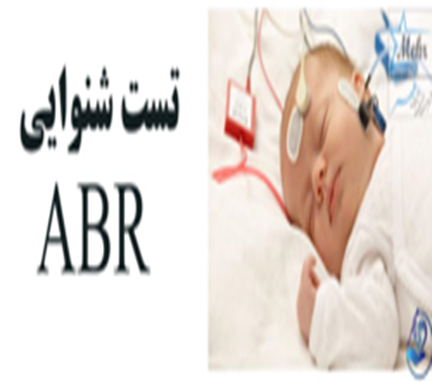 با تشکر از توجه شما